＜受講をご希望の皆さまへ＞ 下記禁止事項、お申込み手順等をご確認のうえ、メール・FAX等でお申込みください
＜Webセミナー受講における禁止事項及び注意事項＞　お申込みの際は必ずご確認、ご同意をお願いします
◆禁止事項◆
●本Webセミナーの視聴用URLとパスワード等の第三者への転用、貸与。●本WebセミナーのSNS上への掲載。●本Webセミナーにおける著作権を侵害する行為を行うこと。●本Webセミナーの録画・録音・撮影、スクリーンショットやダウンロードおよび資料の無断複写や転用、転載等。
◆注意事項◆
●Webセミナーの視聴の際、インターネット利用環境等についてのご質問はお受け出来かねますので、予めご了承ください。
●受講に必要な機材や通信費は受講者様でご負担ください。スマートフォン等による視聴は、パケット通信料定額制に加入していない場合、特にご注意ください。
●Webセミナー視聴の際、PCウイルス感染した場合、当センターで責任は負いかねますので、視聴する端末等のセキュリティ対策は受講者様で行って頂くようお願いします。
なお、受講者様の機材や通信環境が原因でPCウイルスに感染し損害が発生した場合、当該受講者様に賠償責任を取っていただくことがあります。
●当センターの都合で配信不可となった場合は、電話等でご本人に連絡の上、お振込額を返金いたします。その際の返金に係る振込手数料は当センターにて負担いたします。
【手順1】「受講を申し込む」受講申込書の項目全てをご記入(入力)の上、FAXまたはメールでお申込みください。
　　FAXの場合⇒滋賀支部FAX番号 077-527-2039　メールの場合⇒申込専用アドレス kaigoshiga@kaigo-center.or.jp　　
【手順２】「請求書を受け取る」当センターより、申込書に記入いただいたご住所あてに「請求書兼払込取扱票」を郵送します。              　　　　　  　　　　
　　※注意事項　開催日の２週間前までに請求書が届かない場合は、センターまでご連絡ください。（TEL：077-527-2029）　　　　　　　　
【手順３】「受講料を振込む」請求書に記載の支払期日までに、受講料をお振込みください。              　　　　　  　　
　　※注意事項　①ご視聴いただく方ごとにお申し込みをお願いいたします。 
　　　　　　　　②振込手数料はお振込人様のご負担とさせていただきます。
　　　　　　　　③払込票の控えをもって領収書に代えさせていただきます。
　　　　　　　　④受講をキャンセルされる場合は必ずご連絡ください。お申込者様の都合によるキャンセルの場合は、振込手数料を差し
　　　　　　　　引いてのご返金となります。また配信初日から起算して14日前以降は、原則として返金できませんのでご了承ください。
　　　　　　　　　　　　　（管理者向けセットは5月1日（木）、職員向けセットは5月29日（木）以降、返金不可）
【手順４】「受講確定」お振込みいただいた時点で、「受講申込」が完了となります。　　　　　　　　　　　　　　　　　　　　　　　　　　　　　　
【手順５】「視聴用URL記載メールを受け取る」セミナー配信前日までに視聴用URLとパスワードをメールで送付します。
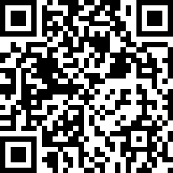 申込専用アドレス
二次元コード
R7　全国共通WEBセミナー申込書　　FAX:077-527-2039
▼▽▼▽下記の項目は受講に必要な情報となりますので、メール申し込みの際も入力漏れのないようお願いいたします▽▼▽▼
※当センターのプライバシーポリシーに基づき申込書等の内容は、厳重に管理し、ご本人の了解なしに第三者へ提供されることはありません。※お問合せ先等は、本案内の表面をご確認ください。
私たちは、介護のプロを応援します!
令和7年度「全国共通Webセミナー」のご案内
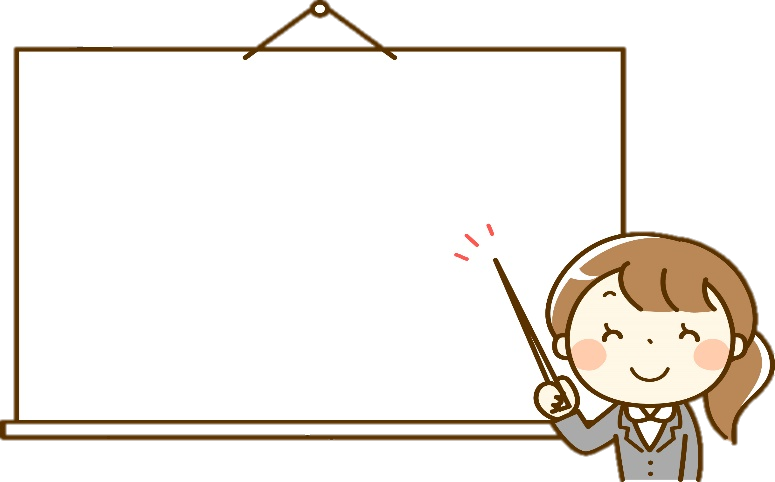 【管理者向け】ｾｯﾄ 5/14
【職員向け】ｾｯﾄ　  6/11
各セットは上記の期日までにお振込みを完了していただく必要があります。
  お申し込みはお早めに！
【管理者向け】セット価格（税込）
　　（①⑤⑨⑪）　　　　※１名あたり
　一般11,000円/賛助会7,500円
早期のお申し込みがお得！
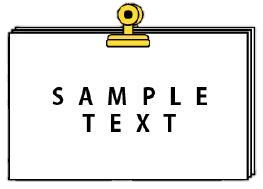 【職員向け】セット価格（税込）
　　（②③④⑥⑦⑧⑩⑫） ※１名あたり
 一般22,000円/賛助会15,000円
★受講料★
  各回価格（1名あたり）
　一　般  3,100円（税込）
　賛助会 2,200円（税込）
受講料
＊1名当たり
【ａ】  一般 3,100円（税込）／賛助会 2,200円（税込）
【ｂ】　一般 7,000円（税込）／賛助会 5,000円（税込）
ご好評につき
　　再配信！
※ｂはセット価格のみとなります
※　以下のセミナーは令和5、６年度に配信した動画の再配信となっており、同内容となります
公益財団法人介護労働安定センター 滋賀支部
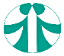 お問合せ
TEL:077-527-2029
〒520-0043　大津市中央三丁目1-8　大津第一生命ビル10階